Forensic AccreditationMassachusetts Forensic ScienceOversight Committee
Lucy A Davis
June 6, 2019
Accredited laboratories in Massachusetts ANAB - ISO/IEC 17025
Massachusetts State Police Crime Laboratory 
Eight (8) laboratories
Boston Police Department Crime Laboratory
Cambridge Police Department Crime Scene Services
Worcester Police Department Latent Print Unit
Boston Police Department Firearms Analysis Unit
Boston Police Department Latent Print Unit
University of Massachusetts Medical School Drugs of Abuse Laboratory
2
Accredited laboratories in Massachusetts ANAB - ISO/IEC 17020
Cambridge Police Department Crime Scene Services
Worcester Police Department Crime Scene Unit
3
Accreditation
Process of formal recognition for Competence to perform specific tests 
Conducted by an independent third party using a defined set of standards
Accreditation is an external validation of methods and standards of performance of testing
It is a tool that is widely used wherever users need assurance about the acceptability of test results
Used to ensure that materials, products, processes and services are fit for their purpose
4
Accreditation Bodies (AB)
Accreditation bodies are independent organizations that provide assessment and formal recognition of a conformity assessment bodies (laboratories) competence to perform specific tests, inspections, etc. 
Accreditation bodies are themselves accredited to ISO/IEC 17011 - General requirements for bodies providing assessment and accreditation of conformity assessment bodies
Forensic Accreditation Bodies – United States
ANAB - ANSI National Accreditation Board
A2LA
5
Conformity Assessment
The process of deciding whether or not a product, service, process, system, person or body conforms to a standard and/or complies with relevant requirements in technical regulations or standards. 
The Assessment comprises of sampling, testing, and inspection of the agency’s policy and procedures for conformity
An assessment team can not look at every document the agency has during the on-site inspection
6
ISO and IEC standards are Conformance Standards
You are either in compliance or 
You are not in compliance. 
You cannot leave out parts because you don't like them!
7
Accreditation Process – before on-site assessment
Forensic Service Provider (FSP) develops and implements a Quality System and analysis procedures
Agency submits application to an accreditation body (AB)
AB processes application, forms assessment team, interact with FSP to confirm their readiness for on-site assessment 
Determine the appropriate Standards required to be used during the assessment
Off-site document review
Planning visit, Practice Assessment, or Gap Analysis (optional)
Team size and make-up determined by agency’s requested Scope of accreditation
Lead Assessor (LA)
Technical Assessor (TA)
8
Accreditation Process – On-site assessment
Assessment
TAs reviews all aspects of the agency’s documents, facilities, personnel, and overall management system
TA interviews staff and observes an analyst conduct an analytical procedure
LA reviews all management and quality documents and interviews “top management”  including Laboratory Director, Quality Manager, and others who might have influence on the operation of the FSP
Constant communication between TA, LA, and FSP about status of the process
The assessment team determines if the agency is Conforming or Not Conforming to each requirement on the assessment checklist
Lead Assessor may accept remediations to minor issues while the team is on site. Although these will not appear on report, it will be documented in the assessment notes.
The Assessment Team documents everything it reviews and the objective evidence they gather to document how the FSP meets the criteria.
9
Accreditation Process – After assessment with no Non-conformities
Closing Meeting
The Lead Assessor will inform the FSP for each standard if they agency was found to be Conforming or Non-conforming with the standard. If the agency is Conforming, but the LA sees that the FSP might benefit adjusting their procedures, the LA my write a “Conforming with Comment”. 
All determinations are reviewed by the AB managers to confirm the LA is interpreting the criteria correctly
The Final Assessment report is left at the laboratory when the team leaves
If there are No Non-conformities or only a Conforming with Comment
Within 7 days the final report goes to an AB manager for final review and grammatical editing if appropriate.
After review, the report is submitted to the AB vice president or designee for Accreditation decision
Accreditation is granted, the final Certificate and Scope of Accreditation is given to the FSP
10
Accreditation Process – After assessment with Non-conformities
Final Report with Non-conformities (NC) are provided during the Closing Meeting
The “clock” starts with the closing meeting
The FSP has 30 days to:
Submit to LA Action Plan for how they plan to remediate the Non-conformities
If they choose to appeal the Non-conformities to the AB management
Action Plan Review
The LA will review the FSP plan and with the help of the applicable TA, accept or request more information or actions from the FSP to remediate the issue.
The FSP will submit final corrective action
Appeal Review
The AB will form an appeal committee to review the NC and objective evidence from both the LA and FSP supporting the issue.
Clock stops while appeal is processed.
LA final acceptance of remediations to all Non-conformities
 Final process described previously now followed
Appeal approved
The NC is removed from Report. No additional requirements.
Appeal rejected
The clock restarts and the NC goes through the standard remediation process.
11
Accreditation Conformance Monitoring
Generally the ISO/IEC accreditation expiration date is 4 years and ABFT expiration date is 2 years from date on issued certificate.
During this time the laboratory must demonstrate they are continuing maintaining their Quality System.
The FSP must “self-report” any significant event or non-conformity to the AB. 
The FSP must provide documentation yearly to the AB proficiency test results
12
[Speaker Notes: When the assessment body reviews documentation, they confirm this continued conformance]
Accreditation Conformance Monitoring
The AB will do a “surveillance” assessment at a minimum of every 2 years
The AB can conduct an additional on-site surveillance of the FSP at any time the AB feels it is required
The AB also retains the right to monitor the on-going performance of a forensic service provider through all reasonable means available
The AB will respond to any Compliant it receives concerning an accredited laboratory
Within the Standard criteria there are specifications of how the FSP must respond to complaints.
13
Anyone can file a Complaint concerning an accredited laboratory. The AB will review the information submitted, conduct an investigation (if applicable), and make a decision regarding the outcome of the complaint.
Most AB compliant process can start on their website.
14
Forensic Disciplines routinely accredited
Forensic Science Testing (ISO/IEC 17025)
Covering the 25 OSAC defined sub-committees: Biology/DNA, Chemistry/Instrumental Analysis, Physics/Pattern Interpretation, Crime Scene/Death Investigation, Digital/Multimedia
Forensic Science Calibration (ISO/IEC 17025)
Breath alcohol instruments
Forensic Science Inspection (ISO/IEC 17020)
Anthropology, Bloodstain Pattern Analysis, Crime Scene Investigation, Digital Evidence, Document Examination, Facial Recognition, Firearms/Toolmarks, Friction Ridge, Footwear/Tire, Speaker Recognition, Video/Imaging Technology and Analysis, Medicolegal Death Investigation, Fire/Explosive Investigation
15
Standards
Documented agreements routinely described as “Consensus Standards”
Developed by Standards Development Organizations (SDO)
ISO is an international SDO 
Specific statutory or legal requirements
42 U.S.C. § 14132 – DNA Identification Act of 1994
FBI Quality Assurance Standards
May contain technical specifications or other precise criteria
16
International Standard Development Organizations
International Organization for Standardization (ISO)
An independent, non-governmental membership organization that develops voluntary, consensus-based International Standards covering almost every industry, from technology, to food safety, to agriculture and healthcare
International Electrotechnical Commission (IEC)
World’s leading organization for the preparation and publication of International Standards for all electrical, electronic, and related technologies
17
Assessment Terminology
ANAB 8.2.1.1 - Has the laboratory required the following words (to include forms of the same word) used in ISO/IEC 17025:2017 or in this document to be addressed in writing? 
agreed, appoint, authorize, define, instructions, method, plan, procedure, program, record, schedule, specify
Notes - guidance material, not requirements
18
Hierarchy of Standards
19
What is ISO/IEC 17025 & ISO/IEC 17020
ISO/IEC 17025 - Describes best practices for testing and calibration laboratories
“Developed with the objective of promoting confidence in the operation of laboratories. Contains requirements for laboratories to enable them to demonstrate they operate competently, and are able to generate valid results. Laboratories that conform to this document will also operate generally in accordance with the principles of ISO 9001.”
ISO/IEC 17020 - Describes best practices for inspection processes
Covers the activities of inspection bodies whose work can include the examination of materials, products, installations, plants, processes, work procedures or services, and the determination of their conformity with requirements and the subsequent reporting of results of these activities to clients and, when required, to authorities. Such work normally requires the exercise of professional judgement in performing inspection, in particular when assessing conformity with general requirements.”
20
Introductions ISO/IEC 17025:2017 and ISO/IEC 17020:2012
What is ISO/IEC 17025 & ISO/IEC 17020
Developed by ISO Council Committee on Conformity Assessment (ISO/CASCO)
Prepares international guides and International Standards relating to the practice of testing, inspection and certification of products, processes and services, and to the assessment of management systems, testing laboratories, inspection bodies, certification bodies, accreditation bodies and their operation and acceptance
Written broadly for general application
Reviewed/Revised every 5 years. Current version 2017. Previous v 2005. Labs are required to update to 2017 during their next assessment.
21
ISO/IEC 17025:2017ISO/IEC 17020:2012
The Forensic Service Provider (FSP – forensic laboratory or police agency) must comply will all standards in this document
There may be specific standards that does not apply to the FSP and graded as “not applicable”
22
Accreditation Body Specific Requirements
Narrows the focus to field specific criteria or guidelines
Provide interpretation for the field of testing and the techniques applicable to the specific scope of accreditation
AR 3055 ISO/IEC 17020:2012 Forensic Inspection Bodies Accreditation Requirements
AR 3125 ISO/IEC 17025:2017 Forensic Testing and Calibration Laboratories Accreditation Requirements
23
Amplification Documents
Specific criteria that may be required by either Accreditation Body or local governmental requirements
In the United States forensic DNA testing laboratories must be accredited to the FBI Quality Assurance Standards
FBI Quality Assurance Standards
Testing, Databasing, RapidDNA
American Board of Forensic Toxicology (ABFT) Forensic Toxicology Laboratory Accreditation Checklist
24
Laboratory’s Policies and Procedures
Not Standards per se
Developed by the FSP to describe how they comply with accreditation standards
Can add to the higher requirements, but can’t conflict with them
Agency conformance with their own Policy and Procedures will be evaluated and a Non-conformities are issued if the agency is not in compliance with their own defined processes
25
Hierarchy of Standards
26
Organization of Scientific Area Committee (OSAC) for Forensic Science
OSAC’s mission is to strengthen the nation’s use of forensic science by facilitating the development of scientifically sound forensic science standards, and by promoting the adoption of those standards by the forensic science community.
The National Institute of Standards and Technology (NIST) has primary responsibility to coordinate and facilitate OSAC and maintenance of the Registry of those Standards
Currently there are 15 forensic specific standards on the Registry and over 300 draft standards at various steps within the process.
27
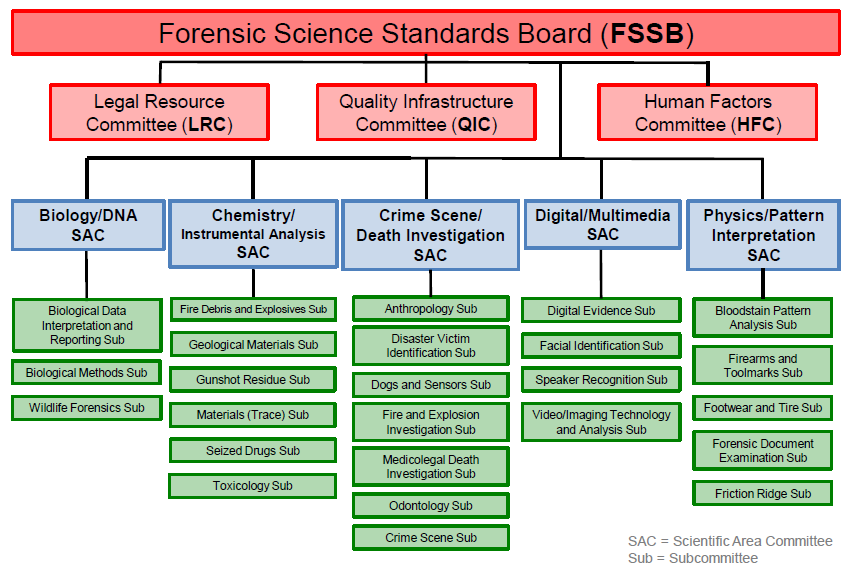 28
Chapter 69Section 184A
c) Not more than 6 months following the appointment of its membership, the board shall conduct a comprehensive audit of the facilities and practices being utilized for criminal forensic analysis in the Commonwealth and the operation and management of the Massachusetts state police crime laboratories
	Such audit shall include, but not be limited to:

Open ISO/IEC 17025, AR 3125, and FBI Standards
29
Chapter 69Section 184A Section c)
Evaluating the capabilities of the state police crime laboratory and ability to process evidence necessary to comply with the MA general laws
ISO/IEC 17025 – 5.3, 5.4, 5.5c, 5.6, 6.2, 6.3.1, 6.3.3, 6.4, 7.1.1b, 7.2.1.1, 7.2.1.5, 7.2.2, 7.4, 7.8.1.2, 7.8.4.1, 8.1.1, 8.8.1, 8.9.1
AR 3125 - 6.2.3.1, 7.2.1.1.1, 7.7.4, 7.7.5, 8.8.1a).1
FBI QAS – 5.2, 5.3, 5.4, 5.7, 6.1, 8, 9.1, 10.1, 13.1
30
Chapter 69Section 184A Section c)
Condition and accuracy of testing equipment
ISO/IEC 17025 – 6.4, 6.5, 6.6, 7.7.1
AR 3125 – 6.5.1.1
FBI QAS – Section 10
31
Chapter 69Section 184A Section c)
Handling processing, testing and storage of evidence by such facilities
ISO/IEC 17025 – 6.3.1, 6.4.1, 7.4, 7.11
AR 3125 – 6.3.4.1, 7.4.1.1
FBI QAS – 6.1, 7.1, 7.1.1, 7.1.2, 7.1.3, 7.1.4
32
Chapter 69Section 184A Section c)
Establishing professional qualifications necessary to serve as the head of the state police crime laboratory
ISO/IEC 17025 – 6.2.2, 6.2.3, 6.2.6, 7.8.7.1, 8.2.1
AR 3125 – 6.2.2.1, Annex 1
FBI QAS – 5.2, 5.3, 5.4, 5.7, 6.1, 9.1, 13.1
33
Chapter 69Section 184A Section c)
Licensure and oversight of laboratory personnel
ISO/IEC 17025 – 4.1.1, 4.1.3, 4.1.5, 4.2.1, 7.10.1, 7.10.3, 8.2.2, 8.7
AR 3125 – 4.1.3.1, 7.7.4, 8.8.2.b).1
FBI QAS – 5.1.3, 5.2.1.4, 5.2.2,
34
Accreditation versus Certification
Accreditation – the formal recognition by an independent body (accreditation body) that an agency operates according to international standards
Certification – the formal recognition by an independent body of written assurance (a certificate) that individual people meet specific requirements
35
Chapter 69Section 184A Section c)
Determining the proper entity to control the crime laboratory and whether it would be appropriate to transfer such control to another executive agency or to an independent executive director
ISO/IEC 17025 – 5.1, 5.2, 5.5, 5.6, 5.7b
AR 3125 – 5.2.1
36
Chapter 69Section 184A Section c)
Feasibility of creating a board to sect an independent executive director of the crime laboratory
Setting term limits and reappointment standards applicable to the head of the state police crime laboratory
37
Chapter 69Section 184A Section g)
The board shall develop, implement and periodically review a system to evaluate laboratory accreditation and professional licensing processes, including securing and maintaining such accreditation, and shall ensure that every facility is actively accredited and in compliance with standards promulgated by the International Organization of Standardization. 
ISO/IEC 17025 – 5.3, 5.4, 8.1.1, 8.1.3, 8.2.3, 8.8, 8.9
AR 3125 – 8.8.1a).1
FBI QAS – 15.5.1, 17.7.1, 17.7.2
38
Other Criteria
ISO/IEC 17025 
7.5 Technical Records
7.8 Reporting Results
7.9 Complaints
7.10 Nonconforming work
8.5 Actions to address risks and opportunities
8.7 Corrective Actions
8.8 Internal Audit
8.9 Management Review
39
Other Criteria
AR 3125
4.1.3.1 Code of Ethics
7.5 Technical Records
7.8 Reporting Results
40